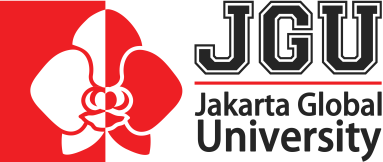 SISTEM INFORMASI MANAJEMENPERTEMUAN KE-13SISTEM PENUNJANG KEPUTUSAN
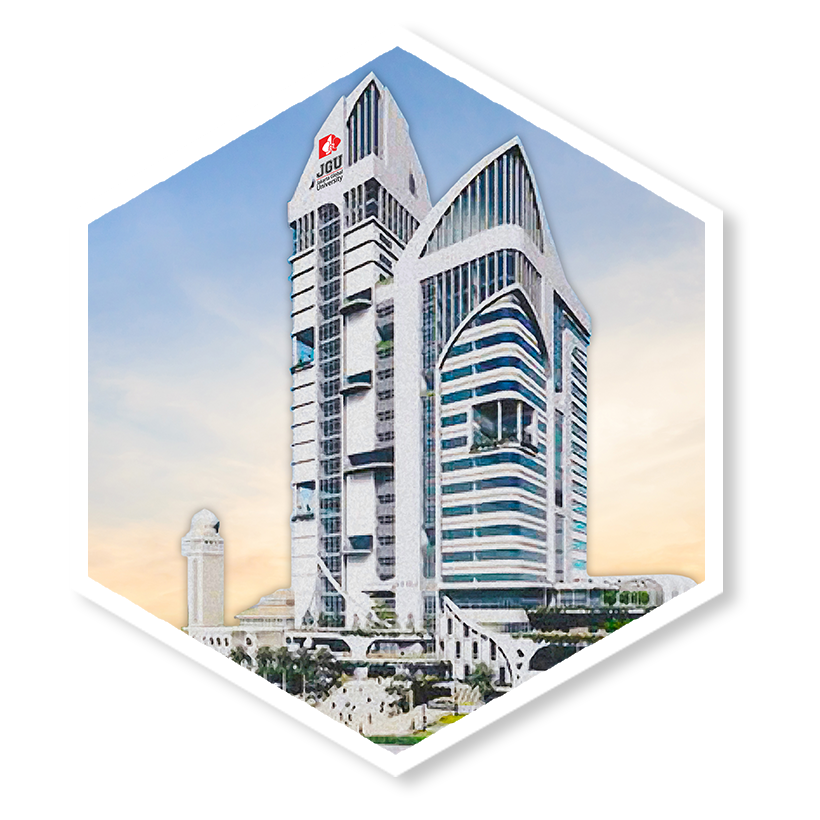 Udriyah, S.S.T., M.Mgt
CAPAIAN PEMBELAJARAN
Setelah mempelajari bab ini, diharapkan mahasiswa mampu untuk memahami:
Pengertian Sistem Penunjang Keputusan (SPK)
Konsep Dasar Pembuatan Keputusan
Cara menggunakan informasi dari SPK
Model sistem penunjang keputusan
Tahap peemcahan masalah
Penerapan sistem penunjang keputusan
PENGERTIAN SISTEM PENUNJANG KEPUTUSAN
KONSEP DASAR PEMBUATAN KEPUTUSAN
CARA MENGGUNAKAN INFORMASI DARI SPK
CARA MENGGUNAKAN INFORMASI DARI SPK
MODEL SISTEM PENUNJANG KEPUTUSAN
TAHAP PEMECAHAN MASALAH
LATIHAN
Pelajari dan buat resume dari jurnal tentang sistem penunjang Keputusan berikut ini:
https://jurnal.unidha.ac.id/index.php/jteksis/article/view/161/124